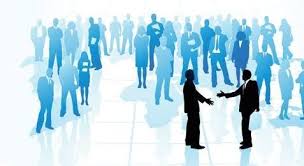 Doświadczenie i oczekiwania doradców zawodowych
Pojęcie „dualny system kształcenia” jest powszechnie stosowane jako termin zbiorczy, odnoszący się do faktu, że nauczanie i uczenie się w ramach kształcenia i szkolenia zawodowego charakteryzuje się „dwoistością” pod dwoma względami:

dwoistość miejsc uczenia się (szkoły/ organizatorzy kształcenia i szkolenia zawodowego oraz przedsiębiorstwa
prowadzące szkolenie), które są współodpowiedzialne za realizowanie szkolenia teoretycznego i praktycznego,
dwoistość podmiotów (podmioty publiczne i prywatne), które wspólnie odpowiadają za politykę i praktykę w zakresie kształcenia i szkolenia zawodowego
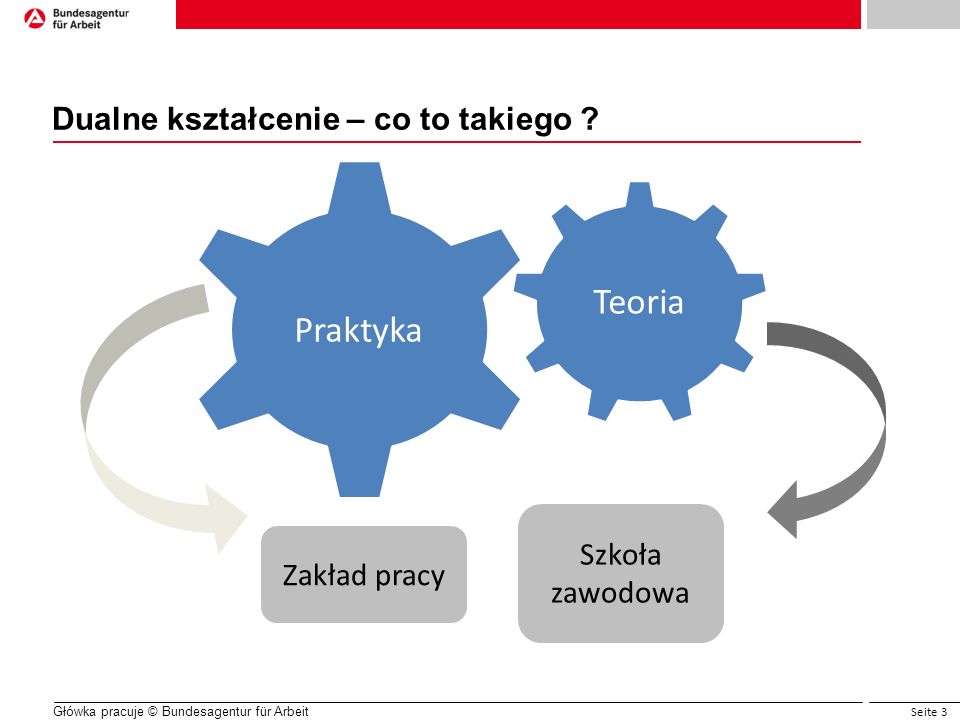 "Kluczowym celem reformy kształcenia zawodowego i ustawicznego na poziomie ponadgimnazjalnym jest zwiększenie jego skuteczności i efektywności oraz zharmonizowanie z rynkiem pracy. 
Realizacji tego celu służy, m.in., współdziałanie szkolnictwa zawodowego z pracodawcami, które powinno być realizowane nie tylko na poziomie centralnym w ramach polityki oświatowej państwa, ale przede wszystkim na poziomie lokalnym jako bezpośrednia współpraca szkoły z pracodawcami funkcjonującymi na lokalnym i regionalnym rynku pracy" - czytamy w uzasadnieniu do rozporządzenia.
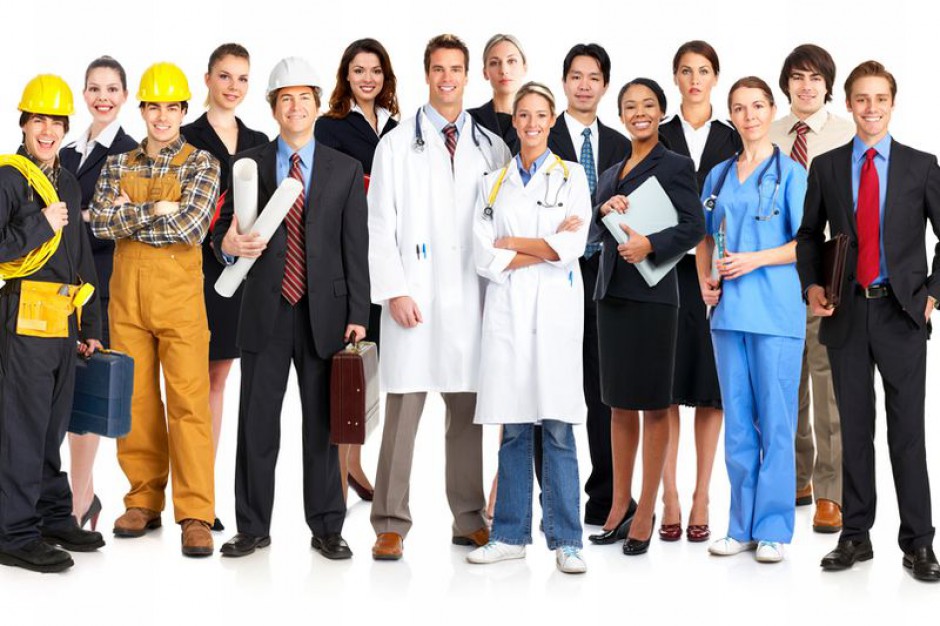 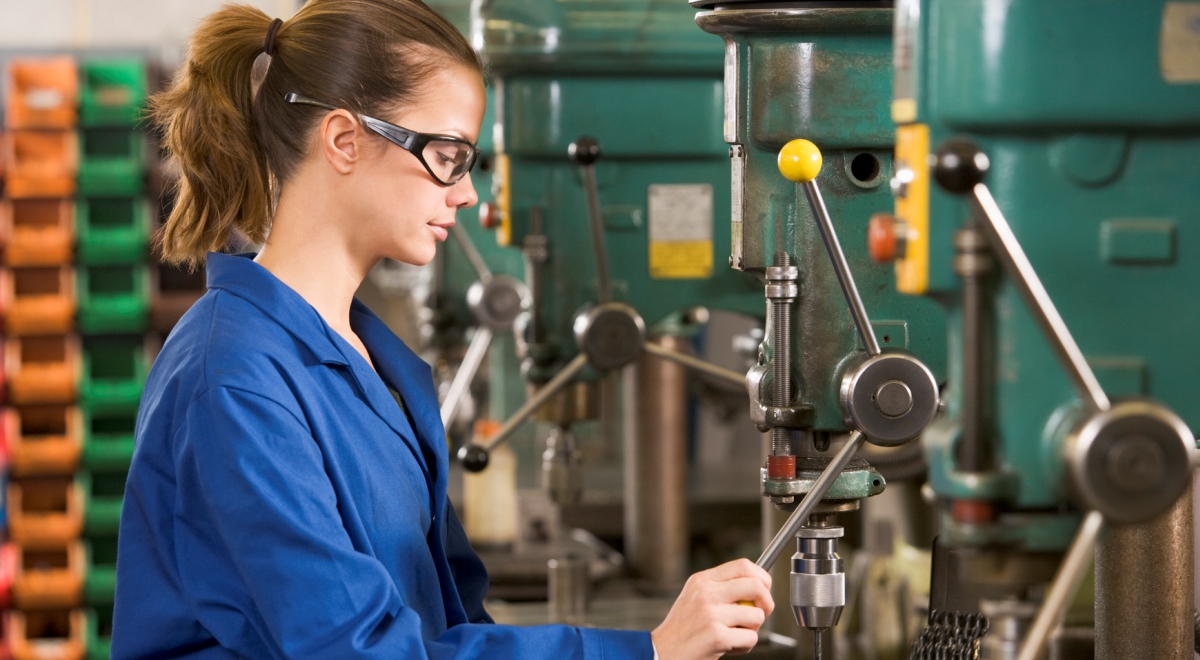 2 rodzaje kształcenia dualnego 
w obecnym stanie 
prawnym
Podstawa prawna odbywania zajęć praktycznych u pracodawczy stanowi: 

Art. 16  ust. 5a i 6b  ustawy o  systemie oświaty i art. 190-205 Kodeksu  pracy

1. Przygotowanie zawodowe  u pracodawcy w charakterze  młodocianego  pracownika jako  forma spełniania obowiązku nauki  po gimnazjum.  Pracodawca zatrudnia młodocianego pracownika na podstawie umowy o pracę
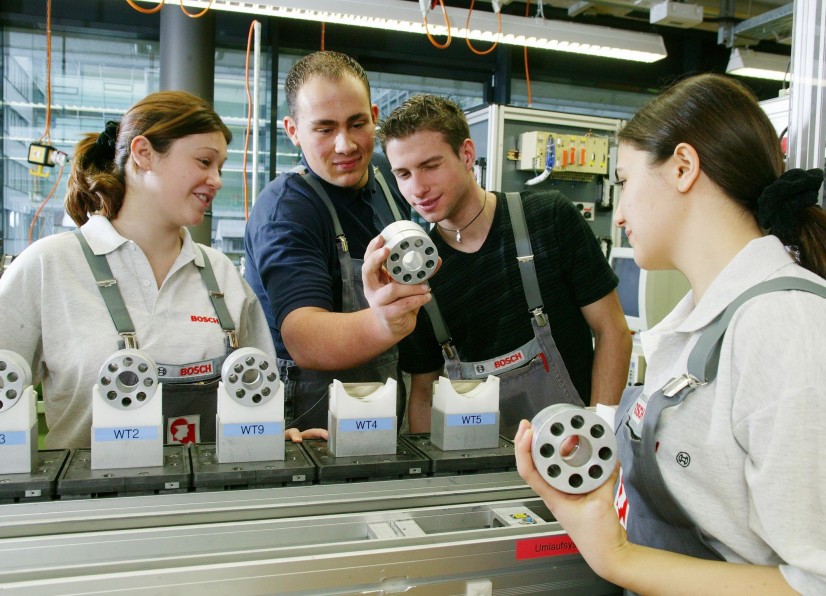 Art. 70 ustawy o systemie oświaty
 i podstawa programowa 
kształcenia w zawodach 

2. Praktyczna nauka zawodu (kształcenie praktyczne) u pracodawców organizowana przez szkołę. 
Dyrektor  szkoły zawiera z danym 
pracodawcą umowę o praktyczną naukę  zawodu
PRAKTYKA – absolwent wykształcony w systemie dualnym jest: 
jest zorientowany w aktualnych wymaganiach stawianych przez zakład pracy: 
jest doskonale przygotowany do natychmiastowej pracy na danym stanowisku.
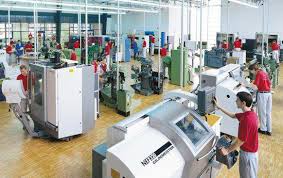 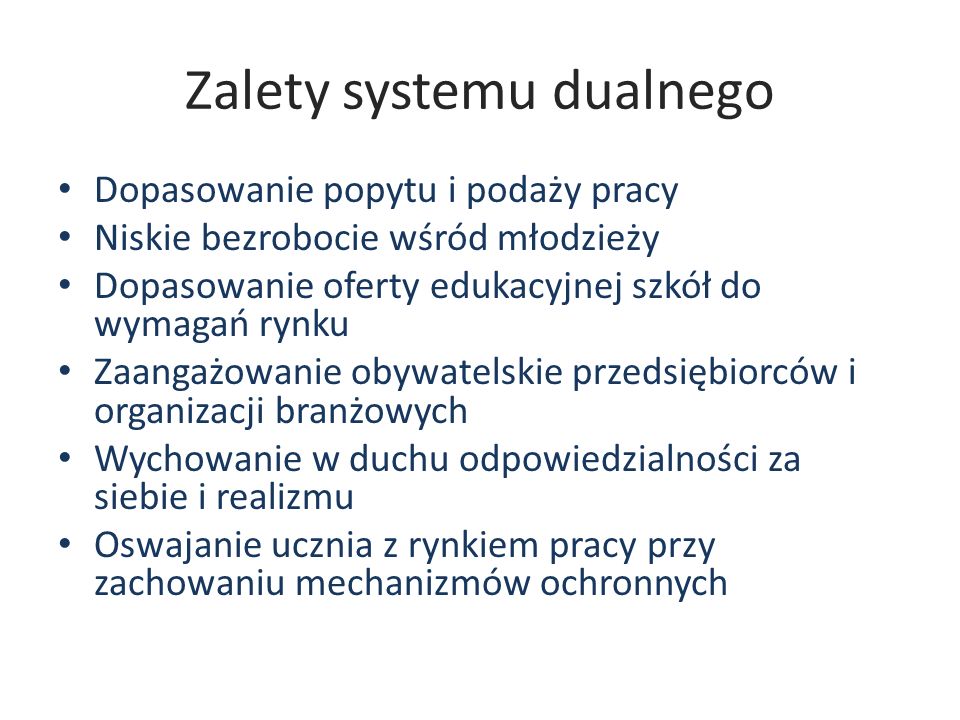 Tego typu kształcenie pozwala m.in. na: 
- przygotowanie pracownika świadomego sposobu funkcjonowania firmy i  znającego specyfikę danej branży; 
- ma to wpływ zmniejszenie  przepływu kadr a co za tym idzie na koszty  rekrutacji, szkolenia i adaptacji kolejnych pracowników, ponieważ  najlepsi uczniowie po zakończeniu nauki pozostaną u pracodawcy,
- kształcenie dualne pozwala wypuścić na rynek absolwenta już  z konkretnym doświadczeniem zawodowym, co znacznie ułatwia jego start zawodowy, 
- w przypadku tzw. klas patronackich, „pilotowanych” przez konkretne firmy – daje wręcz pewność przyszłego zatrudnienia dobrze wykwalifikowanego młodego człowieka.